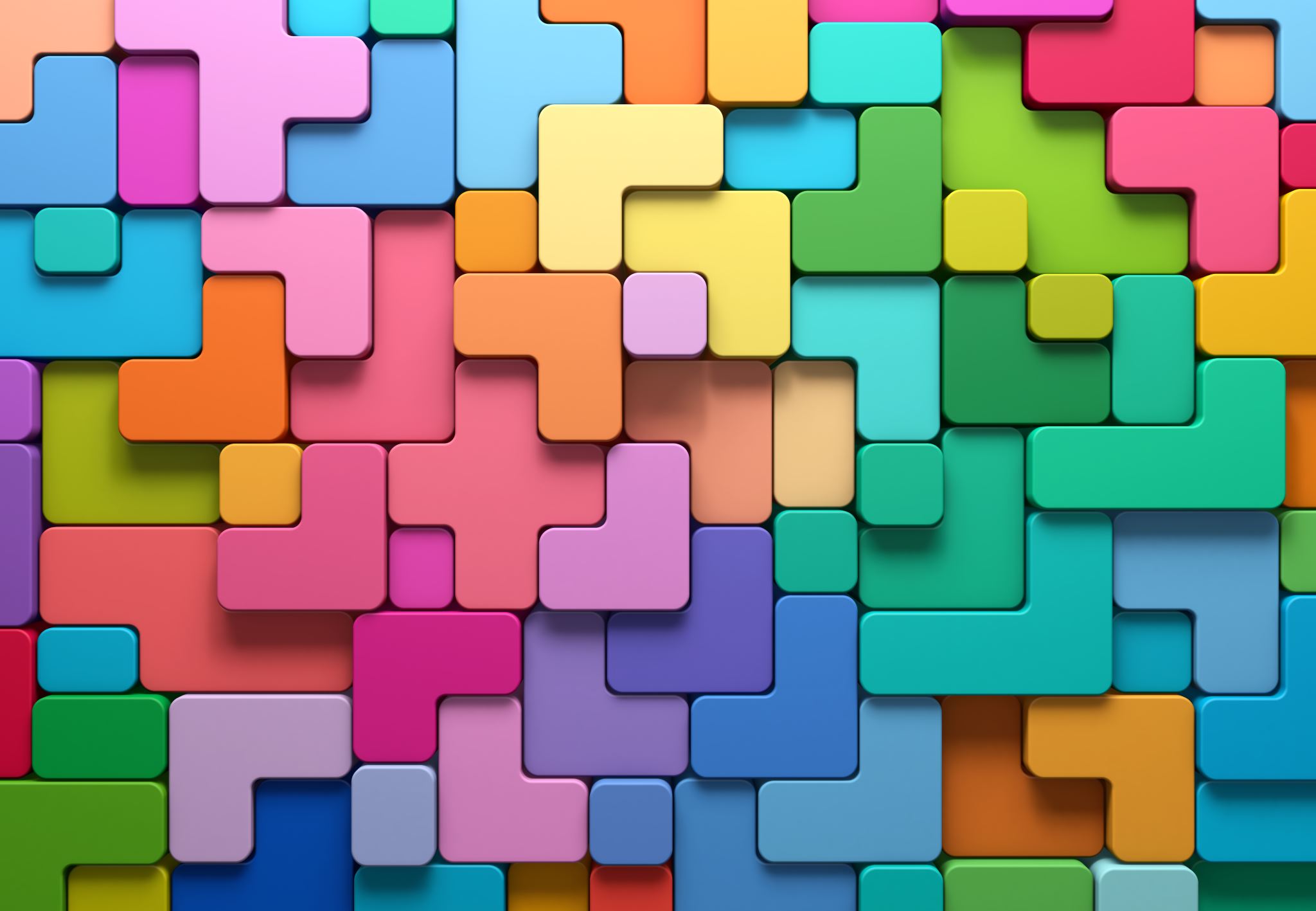 Narcisse et Écho
De la mythologie 
à la clinique
Daniel Bordeleau, M.D.
Médecin psychothérapeute, analyste jungien, superviseur
Conflit d’intérêt
Le présentateur déclare n’avoir aucun conflit d’intérêt en lien avec cette présentation.
Objectifs
Comprendre la signification psychologique du mythe
Comprendre les liens entre la psychodynamique et les manifestations cliniques
Comprendre les implications psychothérapeutiques de l’interprétation du mythe
Plan
Le récit du mythe version d’Ovide
Interprétation psychologique
Considérations cliniques
Discussion
John William Waterhouse, 1903
[Speaker Notes: Le mythe de Narcisse
Célèbre à travers toutes les cités de Béotie, vivait en Grèce un clairvoyant aveugle du nom de Tirésias.  Il donnait des réponses que nul ne pouvait critiquer.  La première personne à le consulter fut Liriopé, une nymphe dotée d'une rare beauté.  
Liriope, un jour, fut emprisonnée dans les eaux de la rivière et violée par le dieu-rivière Céphise.  Quand le temps fut venu, la belle nymphe accoucha d'un enfant d'une grande beauté qu'elle appela Narcisse.  Elle consulta Tirésias en lui demandant: "Cet enfant vivra-t-il jusqu'à ce que sa peau soit entièrement ridée?"  Tirésias lui répondit: "S'il ne se connaît jamais lui-même".  Longtemps les mots du prophète parurent vides de sens.  
Cependant, Narcisse grandissait et parvint à sa seizième année, cet âge où il pouvait tout aussi bien ressembler à un garçon qu'à un homme.  Sa beauté était si grande que toutes les filles rêvaient de lui appartenir, mais il n'en regardait aucune.  Il répondait par une parfaite indifférence aux avances de la plus séduisante et les adolescents au cœur brisé ne l'intéressaient pas et il ne se laissait approcher de quiconque.  
Le chagrin de la charmante nymphe Écho ne réussit pas davantage à l'émouvoir.  Écho était une favorite d'Artémis, la déesse des bois et des créatures sauvages, mais elle déplut à une déesse plus puissante encore, à Héra en personne, qui vaquait à ses activités habituelles c'est-à-dire qu'elle cherchait à découvrir celles de Zeus, son époux.  Héra soupçonnait celui-ci d'entretenir une intrigue amoureuse avec l'une des nymphes, mais laquelle?  C'est ce qu'elle voulait savoir et elle décida de mener une enquête.  Ses investigations furent freinées par le gai bavardage d'Écho.  Tandis que la déesse l'écoutait, amusée, les autres s'esquivèrent furtivement et Héra dut renoncer pour cette fois à découvrir sur qui s'était portée la fantaisie vagabonde du seigneur de l'Olympe.  Avec son injustice habituelle, elle tourna sa fureur contre Écho; elle la condamna à ne plus se servir de sa langue que pour répéter ce qui lui était dit: "Tu auras toujours le dernier mot, mais jamais plus tu ne parleras la première", lui dit Héra.  Le châtiment était dur, rendu plus cruel encore par l'amour qu'Écho, comme toutes les jeunes filles, portait à Narcisse. Elle le suivait partout, mais elle ne pouvait lui parler.  Comment, dans ces conditions, parviendrait-elle à attirer l'attention d'un jeune homme qui faisait profession de mépriser toutes les femmes?  Un jour cependant, elle se crut sur le point de réussir.  
Narcisse était à la chasse et s'étant retrouvé seul, il appelait ses compagnons: "L'un de vous est-il ici?", et Écho répondit, enchantée: "Ici – ici."  Elle était encore cachée par les arbres, il ne pouvait la voir, et il cria:  "Viens!", le mot qu'elle avait toujours brûlé de lui dire.  Elle répéta joyeusement: "Viens!, viens, viens".  Il regarda autour de lui, mais ne voyant personne, il cria: "Pourquoi vous éloignez de moi".  Il n'entendit que ses propos mots: "Vous éloignez de moi, moi, moi".   Alors, il se tint immobile, déçu de la réponse, puis "Allez, rencontrons-nous".  Echo était au comble du bonheur, elle sortit du bois en tendant les bras: "Rencontrons-nous".  Mais il se détourna d'elle avec dégoût.  "Pas cela", dit-il.  "Je mourrai avant que je te donne pouvoir sur moi".  Humblement, d'un ton suppliant, elle ne put que dire: "Je te donne pouvoir sur moi", mais déjà, il était parti.  Elle cacha sa rougeur et sa honte dans une grotte solitaire et ne se consola jamais.  Depuis, elle vit dans des antres et des creux de rochers, et l'on dit que ses regrets l'ont tant fait maigrir et dépérir, que seule sa voix lui reste.  
Narcisse poursuivit sa carrière cruelle, se moquant toujours de l'amour.  Autant il s'était moqué d'Écho, autant il repoussait les autres nymphes comme il repoussait la compagnie des hommes.  Mais un jour, l'une de celles qu'il avait blessées adressa aux dieux une prière: "Puisse-t-il aimer, lui aussi, et ne jamais posséder l'objet de son amour".  La grande Némésis, déesse de la juste colère, exauça cette juste prière.  Il y avait une source limpide dont les eaux brillaient comme de l'argent.  […] Là, le jeune homme, qu'une chasse ardente et la chaleur du jour avaient fatigué, vint se coucher sur la terre, séduit par la beauté du site et par la fraîcheur de la source.  Il veut apaiser sa soif, mais il sent naître en lui une soif nouvelle; tandis qu'il boit, il s'éprend de l'image qu'il aperçoit dans l'onde. 
Il ne peut se détacher de cette image; il en admire le menton parfait, le cou ivoire, la glorieuse beauté du visage, le teint légèrement rosé de la joue: toutes ces choses, en somme, qu'il admire et pour lesquelles il est admiré.  Sans s'en douter, il se désire lui-même; il louange et est ce qui est louangé; et pendant qu'il cherche, il est cherché; il embrase l'amour et brûle d'amour.  Combien de fois a-t-il en vain offert des baisers à la surface insaisissable?  Combien de fois a-t-il plongé ses bras dans l'eau pour saisir ce cou qu'il voit là, sans pouvoir l'enlacer?  Ce qu'il voit, il ne le connaît pas; mais il brûle pour ce qu'il voit, et l'illusion confond ses yeux.  O pauvre garçon, pourquoi chercher vainement à saisir une image fugitive?  Ce que tu cherches est nulle part; mais détournes-toi et l'objet de ton amour n'existera plus.  Ce à quoi tu t'accroches n'est que l'ombre d'une image réfléchie et n'a pas de substance comme telle.  Avec toi, elle arrive, avec toi, elle demeure et elle ira avec toi – si tu peux.  
Il ne peut plus manger ni dormir.  Il ne peut s'éloigner de cet endroit.  Penché sur l'herbe, il fixe cette fausse image avec des yeux qui ne peuvent se rassasier.  Se relevant légèrement et tendant ses bras vers les arbres, il s'écrie: " Y a-t-il quelqu'un, O toi arbre vénérable, qui a aimé aussi misérablement que moi?  Tu sais parce que tu as été le lieu fréquenté de nombreux amoureux.  As-tu, dans les temps anciens, parce que ta vie est plus que centenaire, souvenance de quelqu'un qui se soit langui ainsi?   Je suis charmé par ce que je vois; mais ce que je vois et ce qui me charme, je ne peux pas l'atteindre.  Et ce qui me fait souffrir encore davantage: aucun océan ne nous sépare, pas de longue route, pas de montagne qui s'élève entre nous, pas de mur d'enceinte infranchissable; une mince barrière d'eau nous tient éloignés.  Lui aussi voudrait être embrassé.  Parce qu'aussitôt que je tends mes lèvres vers l'onde, aussitôt il s'efforce de tendre les siennes vers les miennes.  On pourrait croire qu'il peut être touché – la distance est tellement mince entre nos cœurs aimants.  
"Qui que tu sois, approches-toi!  Pourquoi, o jeune sans pareil, m'évites-tu?  Sûrement que ma forme et mon âge ne sont pas tels que tu doives t'en éloigner, moi que les nymphes ont aimé.  Quel espoir m'as-tu offert? Quand j'allongeais mes bras vers toi, tu allongeais les tiens aussi.  Quand je t'ai souri, tu  m'as souri en retour; et j'ai vu des larmes, quand je pleurais, sur tes joues.  Je te supplie d'une réponse et je vois bien le mouvement de tes jolies lèvres, tu réponds à mes mots, mais tes mots n'atteignent pas mes oreilles."  
– Oh, je suis lui!  Je l'ai senti, je connais maintenant ma propre image. Je sais maintenant ce que d'autres ont souffert par moi car je brûle d'amour pour moi-même – et cependant, comment pourrais-je approcher cette beauté que je vois reflétée dans l'eau?  Mais, je ne peux m'en éloigner.  Seule la mort me libérera".  Et il en fut ainsi.  Perpétuellement penché sur l'eau limpide, ne se lassant pas de regarder sa propre ressemblance, il languit et dépérit.  Écho se tenait à ses côtés, mais elle ne pouvait rien pour lui; seulement, quand en mourant il s'adressa à son image: "Adieu, - adieu", alors elle répéta ces mots comme une dernière plainte.  Sa tête épuisée tomba sur l'herbe verte et la mort lui ferma les yeux.
On dit que lorsque Narcisse traversa la rivière qui encercle le monde des morts, il se pencha par-dessus le bord de la barque pour entrevoir une dernière fois son reflet dans l'eau.  Ses sœurs, les Naïades le pleurèrent et, ayant coupé leurs cheveux, les consacrèrent à leur frère; les Dryades le pleurèrent aussi; Écho répéta leurs gémissements.  Déjà, on préparait le bûcher, les torches qu'on secoue dans les airs et la civière funèbre; [cependant] le corps avait disparu; à la place du corps, se trouve une fleur couleur de safran, dont le centre est entouré de blancs pétales qu'on appelle Narcisse.  
Quand l'histoire fut connue, cela renforça la fameuse réputation du voyant dans les cités de la Grèce et grand était le nom de Tirésias.]
Personnages du mythe
Tiresias
	Zeus - Héra
Céphise – Liriopé
Narcisse – Écho
Narcisse – Miroir
Narcisse - Mort
[Speaker Notes: Pour procéder è l’interprétation du mythe, nous allons utiliser les différents personnages comme point d’appui. Chaque personnage représente une charge affective qui agit à l’intérieur de Narcisse comme à l’intérieur de chaque être humain. Nous allons nous arrêter à chacune de ces charges affectives pour en découvrir la signification.]
Tirésias
Voyant aveugle
	Voir dans le sens de comprendre
	Porter son « regard » vers l’intérieur, vers la signification 
	Une manière de « voir » de psy…
Affrontement Zeus– Héra
	Qui profite davantage des effets de la sexualité?  L’homme selon Héra, la femme selon Zeus.
	La femme selon Tirésias qui a connu les deux sexes… 
Principe masculin – principe féminin
	Yang : le domaine du FAIRE , la propulsion 
	Yin: le domaine de l’’ÊTRE, la réceptivité
[Speaker Notes: Ovide nous introduit dans le récit par la figure de Tirésias. Ce personnage a la caractéristique assez particulière d’être un voyant aveugle. D’entrée de jeu, l’idée que l’on puisse voir autrement qu’avec les yeux nous est implicitement suggérée. Les perceptions visuelles nous donnent une lecture littérale de ce qui est devant nous. Cependant, on peut prendre en considération la signification de ce que l’on voit, ce qui nous conduit à une autre dimension de la même perception. On utilise le verbe « voir » pour signifier la compréhension, comme dans l’expression « je vois ce que vous voulez dire ». Étant aveugle, Tirésias ne dispose que d’une vision vers l’intérieur. Sans être privé de la vue, nous pouvons développer la capacité d’orienter notre regard vers l’intérieur. L’exploration de ce mythe nous y convie. C’est aussi ce vers quoi nous oriente toute démarche psychologique ou psychothérapeutique. 
La manière dont Tirésias est devenu aveugle et voyant est spécialement révélatrice pour notre compréhension du mythe de Narcisse. La cause en est un affrontement entre Zeus, dieu suprême de l’Olympe et son épouse, la déesse Héra. Le couple cherchait à savoir qui, de l’homme ou de la femme, profite davantage des effets de la sexualité. Zeus prétendait que c’était la femme, Héra soutenait le contraire. Ne parvenant pas à une réponse satisfaisante, ils cherchèrent quelqu’un ayant connu les deux états. Tirésias était tout indiqué puisque, plusieurs années auparavant, il avait frappé de sa canne deux serpents qui s’accouplaient. Aussitôt, il avait été transformé en femme. Sept ans plus tard, ayant à nouveau rencontré un couple de serpents qui s’accouplaient, il avait répété le même geste et avait retrouvé son statut masculin. Il fut donc désigné pour trancher le débat. Il répondit au couple divin que c’est la femme qui profite davantage. Héra, insatisfaite de la réponse, le condamna à la cécité. Zeus pour compenser lui conféra le don de voyance. 
Le sens de la réponse de Tirésias n’est pas évident à première vue. Pour le comprendre, il faut d’abord préciser qu’au niveau de l’interprétation psychologique, le masculin ne réfère pas strictement à l’homme mais plutôt au principe masculin. De la même manière, la femme renvoie au principe féminin. Grosso modo, cela correspond, pour le principe masculin ou le yang de la cosmologie taoïste chinoise, à ce qui est propulsif, à ce qui dirige, à l’impulsion, à l’agressivité, à l’élan; c’est l’esprit et le ciel, le soleil, la discipline et le processus de différenciation. C’est le combat, la création et la destruction; c’est enthousiaste, mais c’est aussi restrictif et ascétique. C’est le monde du faire. 
Le principe féminin ou le yin réfère à ce qui est réceptif, latent, aqueux ou encore interne; c’est ce qui englobe, ce qui donne des formes; c’est la passivité féconde, la gestation, la force centripète, l’intériorité; ce n’est pas l’esprit, mais la matrice de la nature d’où originent les pulsions, l’instinct et la sexualité. Le yin est symbolisé par la terre et la lune, la noirceur et l’espace; c’est indifférencié et collectif. C’est le domaine de l’être.
La réponse de Tirésias devient sensée et plus compréhensible si on accepte que la satisfaction sexuelle soit fortement conditionnée par le fait d’être en mesure de recevoir et de contenir les sensations érotiques, de s’y abandonner. Être avec soi-même et être avec l’autre : ces conditions appartiennent au champ du principe féminin. Cela éclaire la réponse de Tirésias : la satisfaction sexuelle est plus grande quand une personne, un homme ou une femme, baigne dans le creuset du principe féminin. Le corollaire est que la volupté est moindre quand une personne, homme ou femme, s’active dans la performance du faire, propre au principe masculin. 
Ainsi, les premiers mots du récit suggèrent que le rapport entre le masculin et le féminin sera à explorer sérieusement dans notre interprétation de ce mythe. Ce rapport est d’une importance essentielle puisqu’il assure, au niveau biologique, la perpétuation de l’espèce; psychologiquement, parvenir à conjuguer être et faire est un but tout aussi important à atteindre. C’est en effet par l’intégration progressive des caractéristiques masculines et féminines qu’une personne devient plus complète. L’atteinte de cette forme de complétude est un des buts du processus d’individuation. Cependant, l’union du masculin et du féminin n’est pas toujours facile. Jung, Carl G. (1954), Mysterium Conjunctionis, Ed. Albin Michel, Paris, 1980 pour la traduction française.]
Céphise - Liriopé
Céphise
	Un dieu – rivière : une divinité et une force primitive.
	Divinité: située « au-dessus »: grandiosité, identification à la supériorité, 
	Primitivité: dimension instinctive de  l’archétype, uroboros patriarchal, 
	Domination: conviction de supériorité du principe masculin sur le principe féminin. 
Liriopé
	Belle et inatteignable : besoin du reflet de sa beauté mais ne reflète pas.  Fausse fiancée
	Son souci est de ne pas perdre le reflet de sa beauté à elle, pas celle de son fils. Il est son miroir.
[Speaker Notes: Céphise était la rivière associée au temple d’Apollon à Delphes. Le fait que le père de Narcisse soit un élément de la nature donne à ce père un caractère « brut », archaïque, en ce sens qu’il provient des profondeurs de la psyché inconsciente collective. Il s’agit d’une forme d’énergie qui remonte bien au-delà de l’homme des cavernes : elle nous renvoie aux origines profondément organiques de l’humain. Céphise représente une forme de puissance primitive qu’Erich Neumann appelle «uroboros patriarcal». Au plan symbolique, outre la rivière, ce motif peut se manifester par des images de la nature telles que l’ouragan, le tonnerre ou les éclairs. Plus près de notre culture contemporaine, on retrouvera dans certains rêves des camions surdimensionnés, des quatre-quatre ou des grues mécaniques, des images évoquant pour le rêveur ou la rêveuse le Masculin en tant que force puissante capable de dominer ou d’écraser. Neumann, Erich (1976), The Child, New York : Harper, p. 98.
l’écrasante force masculine représentée par Céphise est un attribut essentiel de la condition narcissique. La personnalité narcissique, que ce soit celle d’un homme ou celle d’une femme, est gouvernée de façon inconsciente et outrancière par le principe masculin au détriment du principe féminin. 
La toile de fond de la naissance de Narcisse, une union forcée, est violente : Liriopé est violée par le dieu-rivière Céphise. Cela nous oriente vers un problème avec l’union, avec le rapprochement. Le traitement des désordres narcissiques nous place face à des défenses extrêmes contre le fait d’être en relation. Cela s’applique autant à la relation avec le thérapeute qu’au rapport avec ce qui se passe à l’intérieur du patient dans la sphère émotionnelle, et encore davantage au niveau de la relation avec l’inconscient. 
Pour une personne fortement identifiée au principe masculin, le monde intérieur est appréhendé comme étant de l’ordre du principe féminin. Or, la puissance masculine repousse le féminin et la capacité d’être est alors absente. À sa place se trouve une tendance compulsive à faire. Schwartz-Salant, Nathan (1982), Narcissism and Character Transformation, Op. Cit. p. 78.  

Liriopé: belle et inatteignable 
Liriopé est soucieuse de la beauté de son fils et de la longévité de cette beauté. De quelle manière devons-nous comprendre sa préoccupation d’un point de vue psychologique ?
La préoccupation de Liriopé ne signifie-t-elle pas qu’elle craint que son fils ne se sépare d’elle ? Selon Kohut, il est fréquent de rencontrer des patients souffrant de désordre narcissique dont les mères éprouvent cette difficulté de séparation: «Le garçon pré-œdipien est intensément investi de libido narcissique par la mère et la glorification de l’enfant est maintenue bien au-delà du temps où une pareille attitude maternelle est encore en harmonie avec les besoins réels de l’enfant.» Cette observation de Kohut va dans le même sens que l’interprétation donnée ici au souci de Liriopé. Elle veut garder son fils à elle et pour elle. Pour cela, il doit conserver sa beauté longtemps parce que Liriopé a besoin de ce reflet.
Kohut, Heinz (1971), Le Soi, Paris: Presse Universitaire de France, 2e édition, 1991, p. 267.]
Narcisse - Écho
Narcisse
	Complexe de l’ego: identité personnelle, position centrale dans la conscience
	Opposition et complémentarité avec le complexe de l’ombre personnelle
	Développement du Moi par la reconnaissance/le reflet
	Problème de l’attachement et du rapprochement avec l’Autre
Écho
	La limitation d’Écho dans sa capacité de parole est un reflet du manque de mirroring 
	Écho en tant que simple voix désincarnée est un reflet du vide à l’intérieur de Narcisse. 
	Derrière la belle apparence de Narcisse se trouve le vide intérieur
	Nécessité d’intégration de l’ombre pour pouvoir rencontrer la figure de l’anima.
[Speaker Notes: Narcisse: personnage qui correspond à l’ego, un complexe « situé » au centre de la conscience. Il est le site de l’identité personnelle. C’est-à-dire que le complexe de l’ego correspond à ce à quoi la personne est identifiée. Compte tenu de ce que nous avons vu de son origine parental, on comprend que Narcisse doit s’identifier à la beauté pour répondre au besoin de Liriopé. En lien avec le complexe paternel, il ne peut que s’identifier à une supériorité divine en lien avec Céphise. On comprend alors qu’il y a peu de place voire pas du tout de place pour des aspects d’ombre dans l’identification de Narcisse. Dans le processus d’individuation, la personne s’identifie à certaines valeurs et refoule la contrepartie dans l’inconscient. Ce qui est ainsi refoulé est appelé l’ombre dans la perspective de la psychologie analytique. Dit un peu autrement, la personne s’identifie à ce qui lui apparait idéal et refoule en dehors de sa conscience ce qui n’est pas conforme à l’idéal du Moi. C’est un processus naturel qui ne s’applique pas exclusivement à Narcisse. C’est ainsi pour tout le monde. Mais la situation de Narcisse comporte certaines particularités. Les humains apprennent à se découvrir par un processus de reconnaissance. La reconnaissance se fait par reflet: je suis reconnu par la figure d’attachement et cette reconnaissance me permet de découvrir que j’existe. Je deviens ainsi conscient d’être et éventuellement je deviens conscient d’être conscient. Et ainsi va la vie. Dans la problématique narcissique, l’identification à la supériorité divine Céphisienne et à la beauté sans ride Liriopéenne pose une problème avec l’ombre personnelle. L’ombre n’est pas admise dans la conscience. L’ombre ne peut pas venir équilibrer l’idéal du Moi… Le résultat est une personne déséquilibrée qui doit entretenir le déséquilibre pour maintenir son identification à l’idéal du Moi. Cette personne ne peut pas vivre de relation de proximité parce que le rapprochement signifie le risque d’être vu tel que je suis et non pas tel que je m’illusionne d’être. 
Echo: Le personnage d’Écho, sans corps, réduite à une simple voix désincarnée donne une image saisissante de l’âme de Narcisse : elle est dépourvue d’énergie, son âme n’est pas nourrie psychiquement. Et cela résulte du fait que toute l’énergie est utilisée pour le maintien de l’aspect extérieur. Écho illustre le vide qui habite l’intérieur du narcissique ; pas étonnant alors qu’il résiste à regarder de ce côté. 
Toujours sous le même angle, Narcisse peut-il se laisser approcher par Écho en tant que personnification de l’inconscient ? Narcisse peut-il affronter l’inconscient profond sans risque ? Certainement pas : il est trop infantile, l’ego est trop fragile. On doit donc considérer que son refus de se laisser approcher par cette figure féminine comporte une certaine « sagesse » instinctive. Le contact avec l’inconscient nécessite un équilibre psychique qui puisse permettre une telle rencontre sans trop de danger de décompensation. L’intégration de l’ombre personnelle est un pré-requis à une confrontation à l’inconscient plus profond. Vu dans cette perspective, il est préférable d’éviter cette rencontre trop dangereuse pour lui alors qu’il se trouve en position de faiblesse relative.]
Narcisse – Écho:  clinique
Le narcissique prend toute la place: le thérapeute est là pour l’écouter…
Le narcissique souhaite (ou exige) un reflet de son image idéalisée, rien d’autre…
Le thérapeute se sent « impuissant » - ce qui permet au narcissique de se sentir « puissant »
	L’impuissance = réponse CT précieuse bien que désagréable
Face au déséquilibre  entre le principe masculin et le principe féminin
	Le travail consiste à refléter cet affrontement intérieur (pas le combattre)
	Nécessité d’un ancrage à l’intérieur de soi du thérapeute
[Speaker Notes: Écho représente ce que nous vivons cliniquement face à l’attitude extrêmement défensive et constamment sous contrôle du narcissique. Un tel patient formule une demande absolue de reflets. La requête est parfois explicite : «Taisez-vous et écoutez-moi!» On se trouve alors face à l’exigence d’un reflet qui soit uniquement approbateur, sans aucune condition. Le patient ne nous parle pas pour savoir ce que nous en pensons, mais uniquement pour se faire dire qu’il a raison. Un désaccord ou même une nuance suggérée risque d’entraîner une crise qui constitue alors une forme d’attaque défensive. Cela nous réduit à être le simple écho des propos tenus devant nous. Nous sommes sous contrôle. Comme Écho, il ne nous reste plus qu’une faible voix. 
la question est de savoir comment nous nous faisons l’écho de ce qui nous est dit par le patient. Devons-nous principalement faire écho sur un mode inconditionnel, tel que demandé, ou, si possible, devons-nous nous adresser à un niveau plus profond ? Je crois, bien entendu, qu’il faut parvenir à un niveau plus profond mais que, pour y accéder, nous devons d’abord accepter de répondre au besoin primaire qui est celui d’être reflété. Narcisse n’a pas d’emblée la capacité d’une confrontation avec la profondeur de son être. Il pourra l’acquérir progressivement grâce au mirroring qui lui sera offert. 
Le conflit masculin-féminin qui domine le problème de Narcisse occupe aussi celui d’Écho. Celle-ci, comme Tirésias, est victime de l’opposition entre Zeus et Héra. Il n’y a pas seulement une blessure sévère du développement au plan narcissique (développement du sens de soi, du sens de « qui je suis »), il y a aussi la relation avec l’autre qui pose problème. Le déficit du rapport entre l’ego et l’anima se traduit par des difficultés relationnelles interpersonnelles. Ce sont deux facettes du même problème. D’un point de vue psychothérapeutique, on peut l’aborder à partir de la relation entre l’ego et l’inconscient. C’est, en effet, la pauvreté du développement structural au niveau anima/animus qui requiert réparation dans le processus thérapeutique. Cette tentative de réparation nécessite un écho profondément enraciné, une position solide qui puisse refléter la profondeur de la psyché. Ce n’est pas toujours facile à appliquer concrètement. Ainsi, le patient avec un trouble narcissique sévère se présente dans un état épouvantable — autrement, il n’aurait pas pu consulter, étant donné la tendance à dénier le besoin de l’autre et ainsi maintenir son idéal grandiose — en racontant des choses qui nous touchent profondément. Nous voudrions pouvoir l’aider. Nous sommes alors l’équivalent d’Écho qui veut s’approcher de Narcisse. Nous voulons faire quelque chose et, en tout premier, répondre à sa demande, c’est-à-dire l’écouter, le recevoir, être à son écoute attentivement. Or, en faisant cela, nous nous trouvons dans une position de réceptivité typique du principe féminin. Et, tout à coup, alors qu’avec la meilleure intention du monde nous sommes à répondre à ce qui nous est demandé, voilà que le patient nous rejette brutalement. Que se passe-t-il ? Quand le rejet comporte un caractère violent, c’est Céphise qui reprend une place dominante dans la psyché de Narcisse ; nous subissons alors l’équivalent du viol de Liriopé. Quand nous ne sommes plus dignes d’intérêt et que le patient ridiculise avec mépris tout ce qu’on lui dit, c’est Narcisse qui refuse de se laisser approcher par Écho : nous subissons alors le sort d’Écho, réduits à presque rien, confinés à vivre de l’impuissance.  Dans les deux cas, le masculin domine et écrase le féminin.  
Une autre manière imagée de se représenter ce rapport est la métaphore du papier-mouchoir. Avec le nez congestionné, un simple mouchoir constitue la chose la plus importante dont on a besoin. Mais dès qu’il a été utilisé, il devient un objet dont on cherche à se débarrasser. Pour le patient narcissique, l’intervenant devient le mouchoir jetable dont il a eu besoin. Le soulagement obtenu, il doit le rejeter pour éviter de continuer à voir qu’il en a eu besoin. 
On doit ajouter en regard de la triste fin d’Écho que le reflet du thérapeute est plus efficace quand il est incarné dans le concret. En d’autres mots, l’efficacité du reflet requiert un sens de l’expérience corporelle et émotionnelle de la réalité intérieure. Il ne s’agit pas ici d’une connexion éthérée aux symboles ou aux intellectualisations théoriques, mais d’une conscience de leurs effets ancrée dans le contexte de la vie du patient et dans celle du thérapeute.]
Narcisse - Miroir
Némésis: 
	Déesse de la juste colère.   Condamnation divine
	Narcisse est condamné à se regarder… autrement il ne se regarde pas, il se fait voir…
La belle image 
	Identification à l’idéal du Moi: souhaitable en phase égocentrique, dommageable plus tard
	Constat de cette identification: premier objectif de la démarche introspective
Le Miroir permet de voir au-delà de l’image idéalisée… 
	Conflit intérieur intense: continuer d’entretenir l’illusion versus risquer de la perdre
	Confrontation (ou non) à l’ombre personnelle
[Speaker Notes: Némésis est la déesse de la Juste colère. Il s’agit d’une condamnation parce que l’humain narcisse ne se comporte pas adéquatement. 
Le mythe utilise une condamnation divine… dans la vraie vie, il y a des événements qui obligent à se regarder: un renvoi de son travail alors que la personne se croyait LE PLUS, un divorce inattendu (il ne pouvait pas être attendu parce que la personne ne se regarde pas, elle ne voit que l’image idéalisée alors… la retraite invite aussi à se regarder autrement… qui suis-je sans l’identité professionnelle, etc. 
Il y a donc une personne invitée ou obligée à se regarder… Mais la première étape ne sera pas ce regard en profondeur. L’identification à l’idéal du Moi fera en sorte que devant le miroir qu’est le thérapeute, le patient présentera et parlera de ce qu’il voit: une belle image. Il s’agit d’un premier constat à faire, une première validation. Ce qui est vu est vraiment vu, mais y a-t-il autre chose à voir?
Il y a donc quelqu’un à accompagner dans ce questionnement, dans ce conflit intérieur: risquer de perdre l’illusion ou risquer de continuer de l’entretenir….
Un choix à faire donc… se confronter à l’ombre ou non.
Ici, une précision s’impose Qu’entend-t-on par OMBRE]
L’ombre !
Johnny Hart, B.C. One More Time, 1973
[Speaker Notes: Il s’agit ici d’une caricature de l’ombre. L’ombre au point de vue psychologique, c’est la partie complémentaire de l’identité du Moi. Durant une bonne partie de la vie, le Moi s’identifie à un aspect caractéristique de lui-même.  Quand on dit « ça, c’est bien moi » on réfère à une caractéristique à laquelle nous sommes identifiés. Comme chaque élément contient son contraire ou, dit autrement, chaque médaille a deux côtés, à une caractéristique correspond son contraire que l’on retrouve dans l’ombre. Par exemple, si je me définie comme étant fort, la faiblesse est dans l’ombre; la personne identifiée comme introvertie a l’extraversion dans son ombre et vice versa; j’ai tendance à me considérer comme intelligent… ce qui signifie que j’ai le simplet ou le simple d’esprit dans l’ombre. Etc. 
L’intégration dans la conscience de l’ombre permet de passer de la conjonction « ou » à la conjonction « et »: on passe de « je suis fier et pas humilié » à « je suis fier et humilié », de « je suis uniquement beau » à « je suis beau et laid », fort et faible, lumineux et sombre… Dit autrement, l’intégration de l’ombre permet de dépasser la clivage entre les contraires. 
En théorie, l’intégration de l’ombre est une belle opportunité… dans la pratique, ce n’est pas particulièrement facile. Accepter d’être le contraire de ce à quoi on est identifié n’est pas une simple formalité. Ça demande un investissement important. 
Qu’en est-il pour Narcisse?]
Narcisse - Ombre
Pacte inconscient avec Liriopé
	Demeurer le BEAU, uniquement beau, sans rides
Pacte inconscient avec Céphise
	Demeurer à la HAUTEUR (grandiose, supérieur)… une hauteur indéfinie…

Danger de la confrontation à l’0mbre perte d’illusions, rupture de pactes… 
Avantages de l’intégration de l’Ombre: renforcement, équilibre intérieur
[Speaker Notes: On a vu que dans Narcisse, il existe une influence qui vient de Liriopé. Cette influence à l’intérieur de Narcisse se nomme un pacte inconscient avec la mère dans ce cas-ci. J’insiste sur inconscient parce que le patient ne s’en est jamais rendu compte: il n’y a pas eu de signature de ce contrat… Ce contrat stipule que Narcisse ne peut pas être autrement que beau, uniquement beau. Il ne peut pas être beau ET laid. Par exemple, se rendre compte de la laideur contenu dans le fait d’avoir besoin de l’autre pour le reflet ou l’admiration que ça apporte… mais sans rien apporter en retour (la fausse ou le faux fiancé)… ça bouscule les fondements du pacte, et certains fondements identitaires. 
Du côté paternel, il existe un pacte aussi de se définir « à la hauteur ». Se découvrir « ordinaire » bouscule le pacte et même petit, mesquin, envieux… ça bouscule. 
Ici, je souligne le caractère indéfini de la hauteur: Il me semble que c’est fréquent que des gens se demandent d’être à la hauteur… mais quelle hauteur. Comment la définit-on? En général, cette règle existe mais elle n’est pas précise et non précisable de sorte qu’on demeure toujours en dessous … 

Donc, quand Narcisse regarde finalement dans le miroir de l’étang du mythe ou dans le miroir que nous tenons devant lui, il voit initialement la belle image à laquelle il est identifié. Puis en persévérant, il pourra apercevoir que cette image n’est pas unique; qu’il ne s’agit que d’un seul côté. Il fait alors face à la perte de ses illusions. Pas facile. Pas facile non plus pour la personne qui tient le miroir. Il nous faut à ce moment-là être empathique avec sa peur de perdre ses illusions, à sa douleur de les perdre… face à une personne particulièrement arrogante on est porté à s’en réjouir, ça nous fait du bien de la voir perdre ses illusions de supériorité – il faut reconnaitre cette réalité intérieure – elle est naturelle et doit être accepté: nous non-plus nous ne sommes pas uniquement beau, nous aussi nous sommes enclins à trouver comme Némésis que sa tête enflée… À ce moment-là, nous nous trouvons à l’équivalent de ce qui se passe dans le patient: nous sommes à la fois le « bon » thérapeute qui tient le miroir et le « mauvais » qui ressent « le plaisir de l’un c’est d’voir l’autre se casser le cou ». La satisfaction de voir la balloune du narcissique se dégonfler ne doit pas être négligé, ce serait faussé le processus. Mais elle doit être en complémentarité avec la reconnaissance du besoin de cette perte d’illusion. 
Avantages; La confrontation à l’ombre s’accompagne d’une perte, donc d’un deuil à faire. Mais il y a aussi un gain énorme. Le Moi privé de sa contrepartie est beaucoup plus faible que le même Moi qui a intégré cette contrepartie. Supposons par exemple que le Moi est identifié uniquement à la douceur, à la gentillesse… comment est-ce possible de rencontrer véritablement la rudesse, la violence, le besoin de domination ou la recherche du sentiment de puissance comme le disait Alfred Adler … si je n’ai aucun équivalent dans ma personne ou que ces équivalents sont gardés totalement inconscients.]
Narcisse - Thérapeute
[Speaker Notes: Le patient qui fait face à ce conflit intérieur dans lequel il doit ou devrait affronter l’ombre, doit ou devrait perdre ses illusions… il le fait devant une personne, un thérapeute. Un thérapeute qui est là pour l’accompagner dans cette confrontation. Un élément très important de cet accompagnement est la notion d’équivalent en soi de ce que vit le patient. Pour que le patient puisse vivre de manière profitable l’axe 2 du schéma, il est très utile que les deux à la fois différent et semblable. La rencontre avec l’ombre, no 2, est l’équivalent dans le thérapeute de l’axe no 5: la relation dialectique chez Jung, le travail de contretransfert de Freud, la mentalisation de Fonagy, la fonction alpha de Bion, C’est dans cette similarité que j’appelle équivalent en soi que la rencontre s’opère en profondeur, authentiquement. Le patient a peur de rencontrer son ombre, de perdre ses illusions sur lui-même… qu’en est-il pour moi? Est-ce facile pour moi? Il ne s’agit pas ici de dévoiler nos aspects personnels, il s’agit que la confrontation intérieure du thérapeute avec sonombre soit présente durant la rencontre, que l’expérience intellectuelle et émotionnelle soit présente dans le thérapeute pour qu’un accompagnement véritable se produise… Alors, le patient ne perd pas sa peur de perdre ses illusions, mais il n’est plus seul et isolé avec cette peur. Il y a quelqu’un qui connait l’expérience de cette peur, un autre humain capable d’endurer cette peur avec confiance parce qu’il/elle est passé/e par là… 
Dans le mythe de Narcisse, ça conduit]
Narcisse - Mort
La perte des illusions entraîne la « mort » de l’enfance
Processus de MORT – RENAISSANCE
	Le grain doit mourir pour qu’un nouveau plan puisse advenir
	Mort de l’enfant : adolescence; Mort de l’adolescent: adulte, et ainsi de suite…
La renaissance est représentée par la fleur
	Narcisse: Belle et toxique
	(galantamine: parasymptaticomimétique)
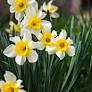 [Speaker Notes: Dans le mythe de Narcisse et dans de nombreux autres mythes, une telle confrontation conduit à une mort. 
Mais il ne s’agit pas d’une mort physique, il s’agit d’une mort symbolique. C’est la mort de l’enfant avec ses illusions.
Il s’agit d’un processus de mort – renaissance

Ce n’est pas particulièrement agréable de se voir mourir, de voir mourir ses illusions sur soi-même… Certains patients le dramatisent avec beaucoup de conviction. Certains thérapeutes aussi… alors on veut faire disparaitre ces manifestations désagréables – ça soulage. Est-ce une bonne idée? 

Ce n’est pas un choix qui appartient au thérapeute. Son travail consiste à accompagner. Il est possible que la personne veuille sortir de là, ne pas aller au bout de sa démarche. Son choix. 
Mais il arrive aussi que le ou la thérapeute ne veux ou ne peut pas porter avec le patient la peur de la mort même symbolique. Il s’agit de situation différente. 

Dans le mythe, Narcisse qui y est condamné va au bout de sa démarche et meurt. Je vous rappelle que dans le texte, il dit adieu à l’enfant quand il se dirige vers l’Hadès. C’est l’enfant qui est mort. Le mythe nous présente cet aspect… pas la suite. 
La suite est synthétisé par l’image des fleurs qui poussent à l’endroit où était le corps de Narcisse… Je crois que c’est significatif.]
Synthèse
Tirésias
Céphise
Liriopé
Narcisse
Écho
Étang
[Speaker Notes: Cette interprétation du mythe de Narcisse et Écho montre que le problème qui habite Narcisse est plus profond et plus complexe qu’une simple vanité superficielle. Bien qu’inconscients, il y a plusieurs aspects qui sont actifs à l’intérieur de lui. Ces aspects de l’inconscient de Narcisse sont projetés sur nous en tant qu’intervenants. Il peut arriver que nous nous retrouvions identifiés à ces différentes figures. 
C’est ainsi que nous pouvons nous identifier à Céphise et vivre de la rage en réponse à certaines attitudes du patient. Nous aurons alors un imposant besoin de le contrôler ou même de le dominer. Il y a fort à parier que la démarche tournera à l’affrontement. Un tel tournant doit être perçu comme une réponse contre-transférentielle qui nous oriente vers la force céphisienne en nous en réponse à la force céphisienne dans le patient. Cette énergie peut être utilisée pour dominer l’autre; la même énergie peut aussi nous fournir la force nécessaire pour contenir l’expérience de l’autre et l’aider à endurer la traversée au-delà des apparences. Nous sommes identifiés à Liriopé quand nous sommes beaucoup trop soucieux de la stabilité du tableau clinique et que nous surprotégeons le patient, craignant que des rides de contrariété apparaissent sur son beau visage. 
Une identification à Écho se traduit par une réduction à une simple voix ou à un sentiment d’impuissance et de futilité dans le rapport avec le patient. Nous sommes amenés à jouer le rôle d’Écho dans le rapport avec un narcissique, mais ce rôle ne doit faire qu’un temps. Nous sentir aussi démunis qu’Écho nous permet de bien identifier la dyade dans laquelle nous nous trouvons. Il s’agit d’une étape transitoire vers l’épisode du reflet.  
Nous nous identifions à Narcisse lorsque nous dévoilons des éléments de notre vécu personnel en entrevue avec le patient ou lorsque nous utilisons les résultats du traitement pour démontrer à quel point nous sommes de «merveilleux thérapeutes!» oubliant par là que le traitement a été véritablement conduit par la Nature à l’intérieur du patient lui-même et que nous n’en sommes que les instruments.  
Nous pouvons aussi nous identifier à l’étang dans lequel Narcisse se regarde. L’étang représente alors le cadre thérapeutique qui fournit l’espace sécuritaire nécessaire au reflet, un reflet qui permettra au patient de rencontrer d’abord son ombre puis les profondeurs de sa psyché. Il y trouve un ancrage qui lui permet de dépasser le stade égocentrique dans lequel il était pris. Finalement, nous portons la figure de Tirésias quand nous sommes en mesure de regarder à l’intérieur de nous-mêmes. Ce regard donne accès à l’humilité pour être authentiquement un instrument de la Nature.]
MERCI de votre attention/regard/Écho…
Dessin de David Revoy, bédéiste français